All About Apps
Presented by: Rebecca Zdon, Mindy Gigantelli
& Gloria Queeno-Chamberlain
Agenda
Topic 1:  Intro to Apps (35 mins)
Topic 2:  Intro to Page Types (25 mins)
Topic 3:  Designing a Page (30 mins)
Lunch Break (30 minutes)
Topic 4:  Design a Page with Existing Apps (25)
Topic 5:  Sharing Apps (25)
Topic 6:  Exploring the App Manager (15)
Topic 1: Intro to Apps
What is an app?
Centricity2 is all about apps. They are the content building blocks of Centricity2 pages. You can have one or more apps on a page.
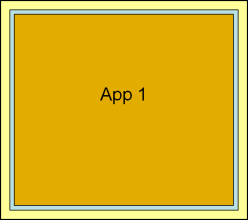 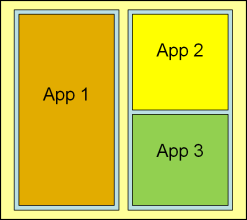 Topic 1: Intro to Apps
You can edit your apps as well as share them with other editors.
 Each app offers different functionality and can help you keep your pages interesting and organized.
Single App Examples
http://lakepark.wnyric.org/domain/3
Multiple App Examples
[Speaker Notes: Show the Rock pages and compare to the Rock page (with multiple apps)]
Topic 1:  Intro to Apps
What Apps do I have access to?
Open up your district website
Sign in
Click on the Site Manager
Click on the Configure Menu
This is where you can restrict access to individual apps.
http://wnyric.schoolwires.com/apps
Directory of apps with descriptions/examples
[Speaker Notes: Show districts the following apps:  Announcements (they can be used anywhere in the site – not just the homepage), Discussion/Q & A (only useful if they have SMF), Document Viewer, Embed Code, Facebook Like and Twitter Share, School Directory, Staff Directory, Wiki, Library Pages ? – Move away from always using the Flex page.]
Topic 2: Intro to Page Types
What are Page Types?
In Site Manager, enter the section workspace for any section on your site.
Click the New Page button
A list of available page types will display
This list does not include newly released apps (example:  Document Viewer, Embed Code)
Topic 2: Intro to Page Types
Making Apps accessible to Section Editors using Page Types
Enter Site Manager
Click the Configure menu
Select Section Assets
The Page Types tab will display by default
Topic 2: Intro to Page Types
Hands-on Exercises
Creating a Page Type with a Single App
Document Viewer
Blank Canvas (Restrict to Site Director)
Creating a Page Type with Multiple Apps
File Library, Link Library
Topic 3: Designing a Page
Hands-on Exercises
Go to http://wnyric.schoolwires.com/ms
Sign in using the training credentials provided
Click on the Sandbox Sites channel
Click the Site Manager button to begin exercise
Topic 3: Designing a Page
Hands-on Activities: Sample Page
Create a new page
Use the Action button to Edit the page
Change the Layout of the page
Add Apps to the page
Add Content to the Apps
Explore the App Options
Preview the Page
[Speaker Notes: Free time – Start thinking about how you can take existing content and “design” new consolidated pages.]
Topic 4: Design a Page with Existing Apps
Hands-on Activities:  Sample Pages
Create a new page
Use the Action button to edit the page
Change the Layout of the page
Add Existing Apps to the page
Preview the Page
Topic 5:  Sharing Apps
You can share apps with individual users or groups of users. They can add them to their pages, but they cannot edit or permanently delete them.
Sharing apps is particularly helpful if you want the same information posted in multiple places on your website, but you only want to add it once.
[Speaker Notes: Linking to other pages can disorient the users.  Copying content means you have to maintain multiple pages.  Sharing solves both of these issues.  If you are planning to use this feature extensively you could create a hidden section with all of your “source” apps.]
Topic 5: Sharing Apps
Demo:  Sharing a Bully Stop Flex Page with 3 buildings/sections.
Hands-on Activity:  Find the Bully Stop Page and post it to your section.
Sharing Apps:  Group Discussion
How can you use shared apps to cut back on duplicate data entry?
Topic 6:  Exploring the App Manager
App Manager
Access App Manager from the Tools tab (in all workspaces)
You can perform most of the same app tasks using App Manager as you do when modifying an app directly on a page.
You can add apps, edit apps, edit app options and share apps, but you cannot insert an app on a page.
If you want to permanently delete an app, you can only do that in App Manager.
Topic 6: Exploring the App Manager
Hands-on Activity
Go to the Tools tab
Select App Manager
Locate the File Library App titled “Board Agendas”
Review options
Topic 7:  School Directory App
Hands-on Activity:  Build a School Directory App
Wrap Up
Work time:
Finish building your School Directory
Practice what you learned on sandbox site
Work on your website